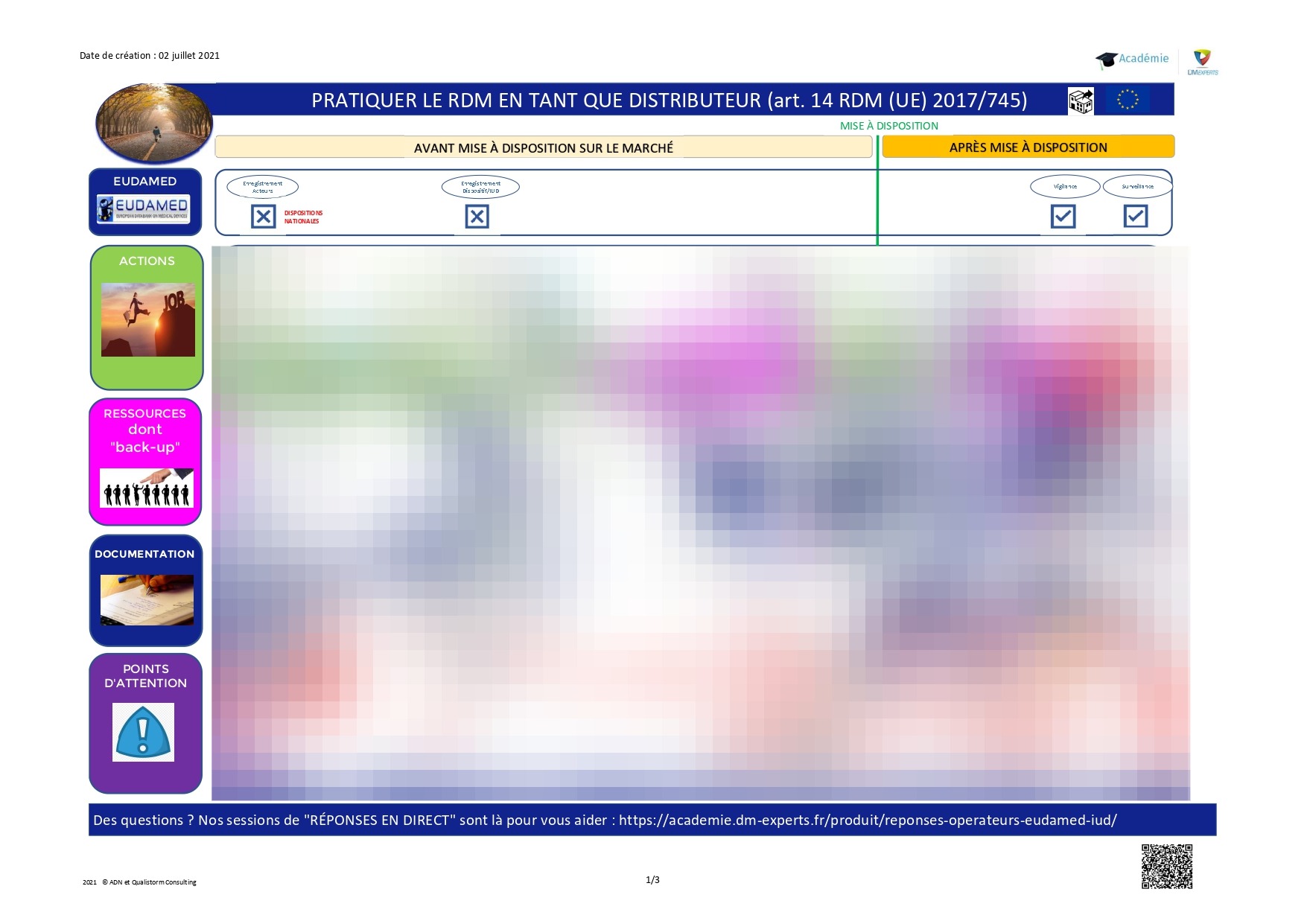 Lecture horizontale = temporalité
Définit les actions à mettre en œuvrepour répondre aux exigences du RDM (UE) 2017/745
Définit les ressources possibles ou imposées
Lecture verticale = 
enchaînement d’actions
Définit les éléments et procédés à documenter/tracer
Définit les points à ne pas oublier et à ne pas négliger